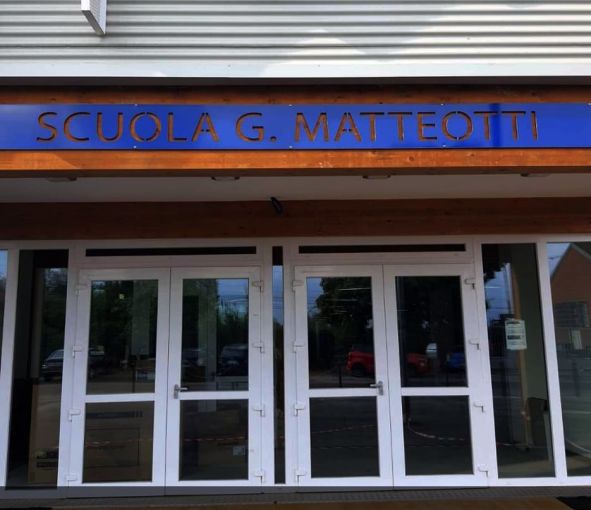 I.C. BORGATA PARADISOPlesso Matteotti
Il progetto
DIDATTICA PER UNA SCUOLA PIU’ SOSTENIBILE
Qualche dato su di noi
Classe/i coinvolte 10+ alunni hc Cattaneo
n° studenti    210       
n° insegnanti     25
Insegnanti referenti: Bobbio-Bonacasa
Personale ATA  : collaboratori plesso Matteotti
2
Di cosa ci occupiamo
Orto perenne, totalmente pensato dagli alunni e realizzato insieme alle altre componenti della scuola
Ottimizzazione della raccolta differenziata nella scuola
Laboratori di educazione alimentare per la riduzione dello spreco
Di cosa ci occupiamo
4
GLI OBIETTIVI
Sensibilizzare tutte le componenti della scuola perché si adotti un corretto comportamento ecologico e sostenibile 
Sensibilizzare le famiglie per l’acquisizione di un corretto comportamento alimentare, maturando la consapevolezza che l’alimentazione è anche un fatto culturale 
Sviluppare il senso di responsabilità verso di sé, gli altri 
Sviluppare il senso del bello e del rispetto del patrimonio culturale del proprio territorio
Promuovere un’ effettiva ed efficace collaborazione tra scuola e territorio, approfondendo la conoscenza delle sue risorse 
Favorire la scelta di attività interdisciplinari e sostenibili, migliorando la progettualità tra docenti
Contribuire a rendere l’impronta ecologica della scuola più sostenibile
5
LE AZIONI
AZIONE 1 Orto perenne: progettazione, insieme all’Associazione IL MARGINE, di uno spazio dedicato alla coltivazione come momento di integrazione e di apprendimento interdisciplinare e trasversale. Costruiamo insieme uno spazio verde sostenibile (plesso Matteotti) . Essendo il plesso Matteotti di nuova costruzione, lo spazio verde è un luogo ancora da progettare. Educare al bello e alla cura del paesaggio è altresì importante quanto le buone pratiche 
AZIONE 2“Buone pratiche messe in pratica”: applichiamo la pratica del riciclo e della sostenibilità nelle classi. Educare gli alunni al risparmio energetico, riducendo gli sprechi 
AZIONE 3 Riduzione dello spreco alimentare: attraverso la collaborazione con la Sodexo, la società che ha in gestione la mensa scolastica. Corsi di educazione alimentare 
AZIONE 4 Inclusione: le attività proposte
6
Metodologia
7